Restoring
Fallen
The
We Have A Responsibility To Our Salvation!
We can fall if we don’t take heed to the Word, 1 Cor. 10.12

We can continue not in the faith, Col. 1.21-23

We can depart from the faith, 1 Tim. 4.1
churchofchristatnorthside.com
We Have A Responsibility To Our Salvation!
We can develop an evil heart of unbelief in departing from the living God, Heb. 3.12

We can stray from the truth, James 5.19-20

We can deny the Lord who bought us, 2 Peter 2.1

We can be led away with error, 2 Peter 3.17
churchofchristatnorthside.com
We Have A Responsibility To Our Brethren!
We must look out for each other, Heb. 3.12-13

We must restore the spiritual sick, Gal. 6.1

We must turn erring brethren from their error, James 5.19-20; 1 John 5.16-17
churchofchristatnorthside.com
We Have A Responsibility To The Spiritually Sick!
If the spiritually sick refuse to repent, we are commanded to exercise discipline, 2 Thess. 3.6, 14-15, etc.
churchofchristatnorthside.com
We Are Either

The Sin!
ENABLING Or CORRECTING
Restoring
Fallen
The
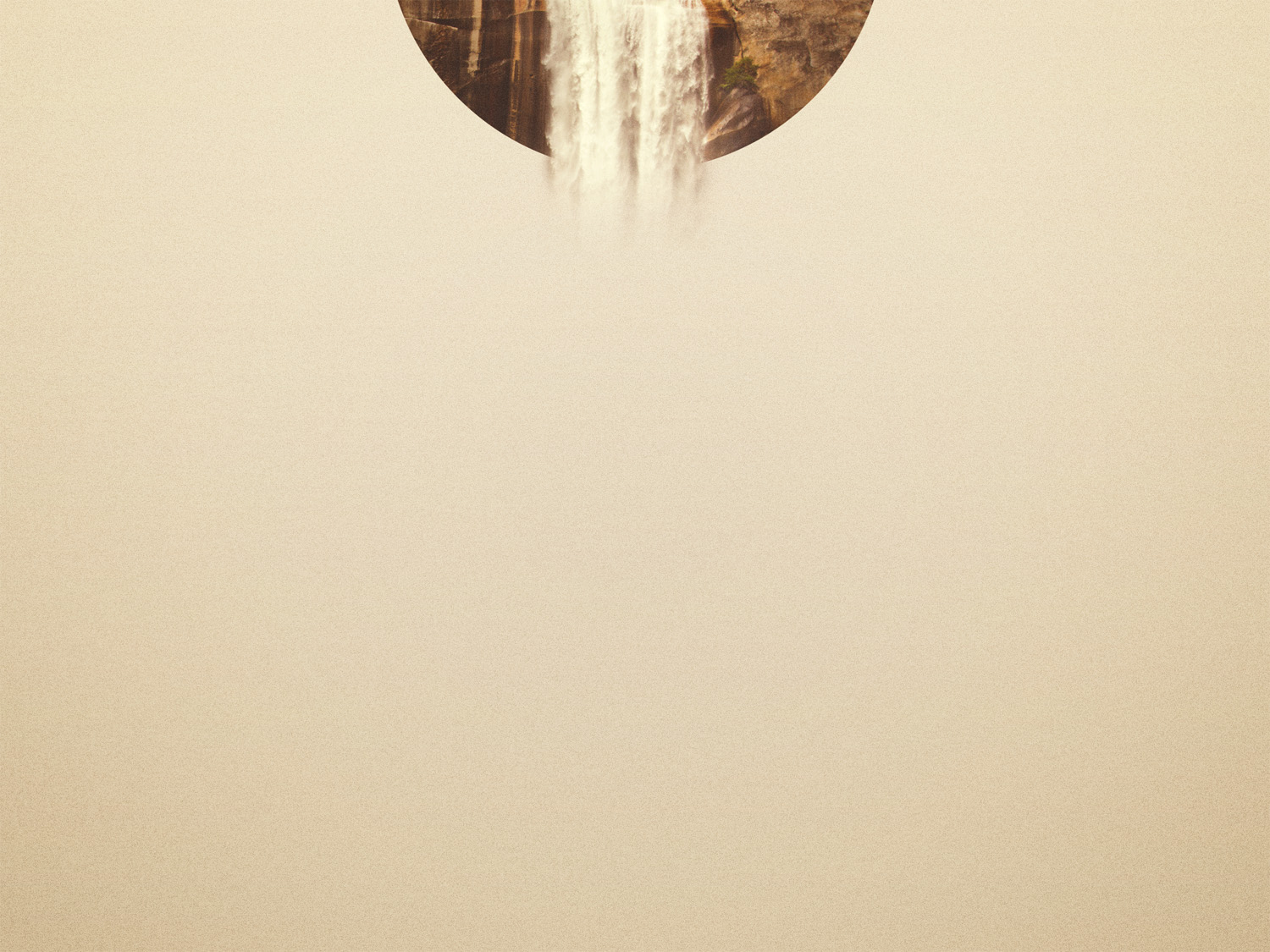 God’s Plan For Man’s Salvation
Believe That Jesus Is The Christ, John 8.24
Repent Of Sins, Acts 17.30
Confess Faith In Christ, Acts 8.37
Be Fully Immersed In Jesus’ Name, Acts 22.16
Be Faithful In All Things, 1 Corinthians 15.58
Repent, Confess, Pray, 1 John 1.9